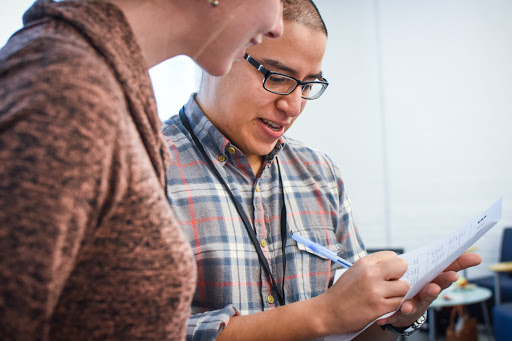 Effective conversations
Part 3: Your theory of change: 
Why, how, what
Elizabeth Erickson OFA Training Director @LizzGErickson/  
Alexis Conavay Training Manager @AlexConavay
We will begin the training at 8 p.m. ET / 7 p.m. CT
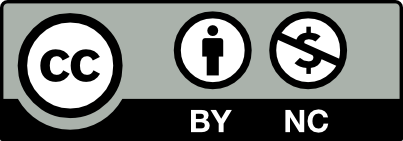 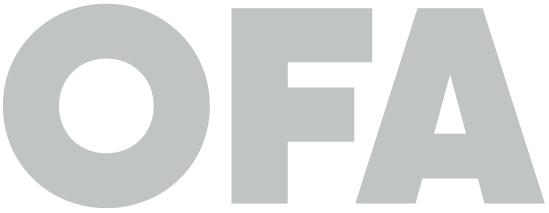 [Speaker Notes: This work is licensed under the Creative Commons Attribution-NonCommercial 4.0 International License. To view a copy of this license, visit http://creativecommons.org/licenses/by-nc/4.0/ or send a letter to Creative Commons, PO Box 1866, Mountain View, CA 94042, USA]
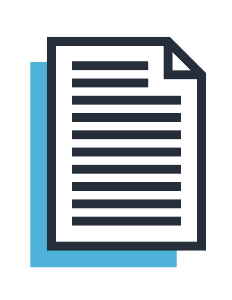 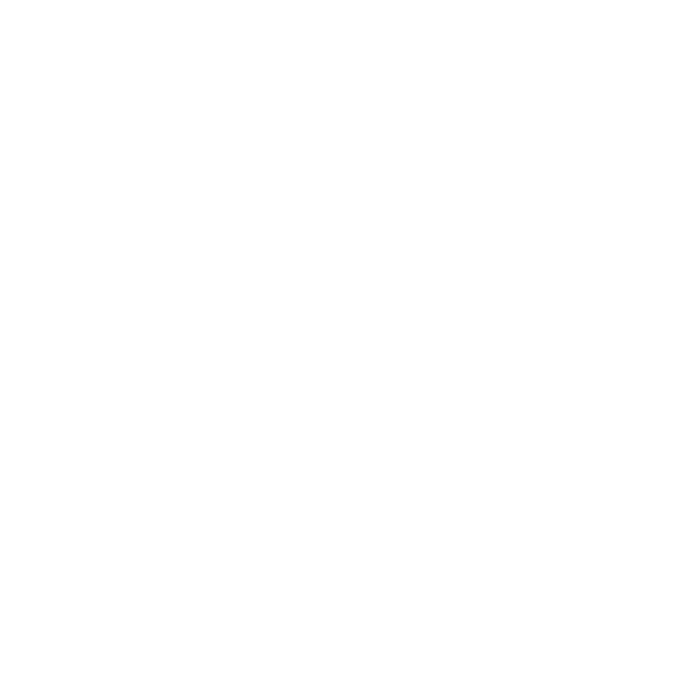 GUIDED WORKSHEET

Indicators for why, how, and what
Bit.ly/why2what
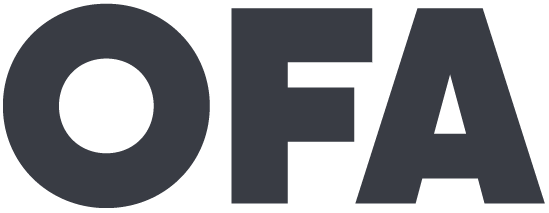 [Speaker Notes: If you’d like to follow along, here is a guided worksheet to use. We will also email this out in our recap after this training.]
Learning series
Week 1: 	Effective listening

Week 2: 	Know your ‘why’

Week 3:	Your theory of change

Week 4:	Motivational interviewing 

Week 5:	Voter contact best practices
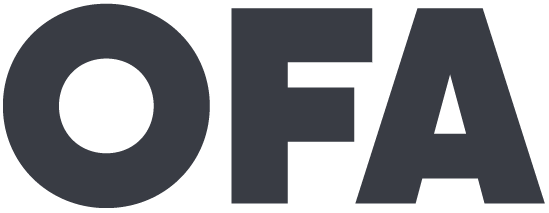 [Speaker Notes: Here is where we’ve been and where we are going]
#OFAction
[Speaker Notes: We’ve often heard that you feel very connected in the chatbox.

There are hundreds of people on this call – tweeting your key takeaways is a great way to continue to meet others from all across the country and stay connected.]
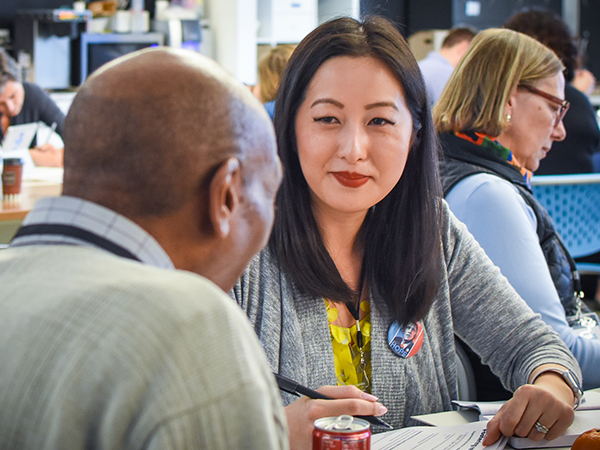 Your theory of change
[Speaker Notes: From the last session, you worked on being able to identify your ‘why’. We worked through the importance of finding your why, as well as ways to identify your why. If you weren’t able to join us, we will have a quick recap at the beginning of this call as well as delve into examples of what this looks like in practice, and when using the framework is most effective.]
GOAL FOR THIS SESSION
Feel confident using the ‘why, how, what’ framework to talk to your neighbors
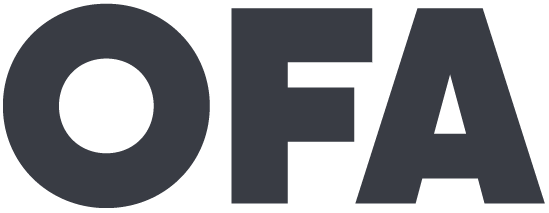 [Speaker Notes: This is our big goal for today. We want you to feel confident and comfortable with when and how to use this framework. Tonight we are going to dig into when to move from each piece of the golden circle.]
Recap – Knowing your why
Why, how, what (and when to use it)
Close and next steps
Agenda
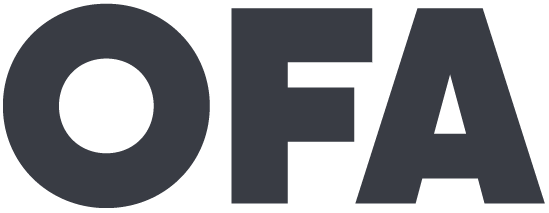 [Speaker Notes: Here’s how we are going to do it! We want to make sure, in such an important year, that we really dig into our theory of change.]
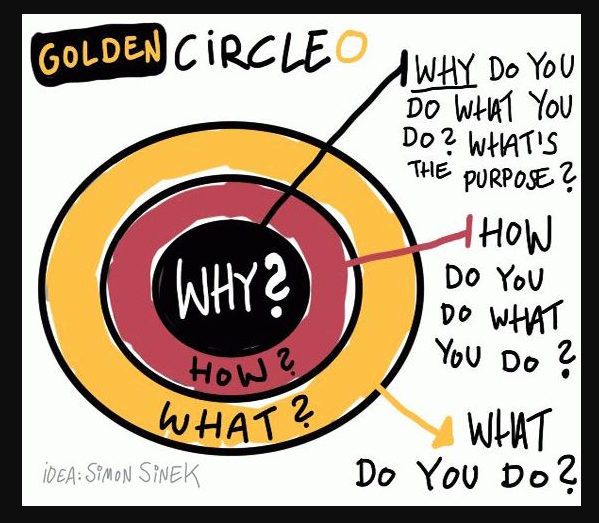 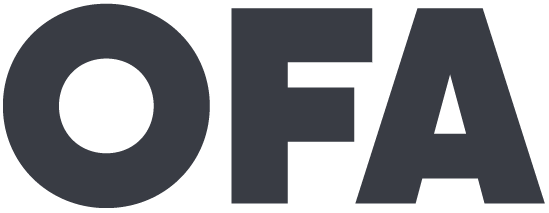 [Speaker Notes: Last week we watched a TED talk segment by Simon Sinek on ‘knowing your why’ Simon Sinek is a writer and does marketing research and he found something really interested when he was working/studying companies. The most compelling company approached their marketing differently. They started with the ’why’ of the company rather than what they produced. GAME-CHANGER

WHY: ‘Why’ is what moves you – it is the core thing that makes you tick. 
HOW: ‘How’ is your theory of change – it is the way that you believe your why can come into the world 
WHAT: ‘What’ is the thing that you are now doing as a result of your how – it is your specific actions associated with your theory of change.

This totally applies to our organizing! You can use this when you’re talking to someone politically different, similar, or if you have a particular action in mind. Tonight we’ll go through examples of each of these scenarios. 
When you use this framework, you are trying to transform a way that a person looks at something – you are typically trying to connect with their values and have them connect with yours. At the root of this is relationship building.]
This is your cause, your purpose, your belief. The thing that drives you most.
1
Your why
We are able to connect to each other more deeply through values and beliefs.
2
This is the hardest part of ourselves to understand clearly.
3
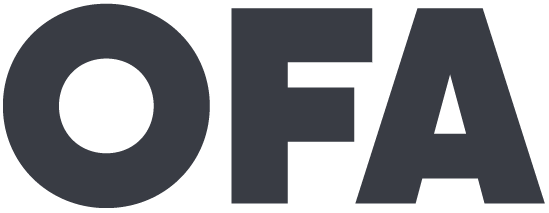 [Speaker Notes: [1 minute]

Spend a little time reading through each of these key points. 

I think of this as: what keeps you up at night or what makes you tick. It’s the thing that you might have subconsciously operated with but not likely articulated out loud

This is the hardest part because we are taught in our society that being vulnerable is dangerous or too risky – we believe this is our we share our humanity. We connect with our vulnerabilities – it is actually really strong to share with folks and it inspires people. You follow folks that have inspired you – think about anyone that has gotten your support, have they ever gotten it without sharing their values and story vulnerably?]
This is your strategy, the way that you bring your “why” into being.
1
Your how
Your how should explain the way in you which you or your organization live out your values.
2
We sometimes call this our “theory of change.”
3
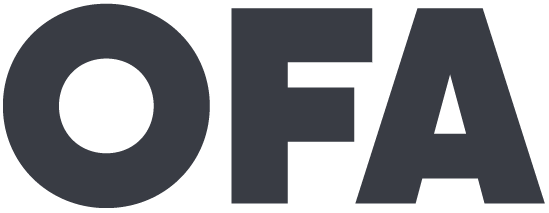 [Speaker Notes: [1 minute]

Spend a little time reading through each of these key points. 

This is your roadmap and plan – this is your vision of how the why comes into the world. 

The ‘why’ actualized– rooted in the values that are grounding your why – they should feel aligned]
Your what is what you do; the actions you take each day.
1
Your what
This is the easiest part of ourselves to understand, but the least convincing to motivate others.
2
Use your “why” and “how” to motivate people to join your “what!”
3
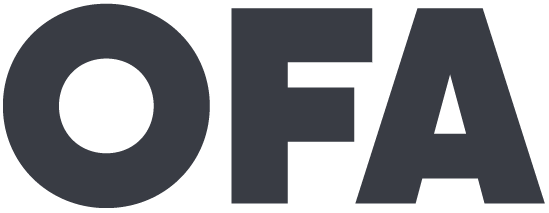 [Speaker Notes: [1 minute]

Spend a little time reading through each of these key points. 

Your what is super practical 
. 
This is the realm that people typically live in – this feels safe. Folks should feeling motivated by your why and how before moving to your what – Do not automatically start with your why, even if you believe you might align politically 

Are my actions leading to the change I want to see, are they adding up to the world I imagine in my ’why’ and ‘how’. 
‘What’ is the thing that you are now doing as a result of your how – it is your specific actions associated with your theory of change.]
Recap: the framework of your why
Critical incident
What is a critical incident that leads to what you believe and why?
Values
What values are present underneath your critical incident and why?
Practice
How will you practice communicating your values in way that resonates with diverse groups of people?
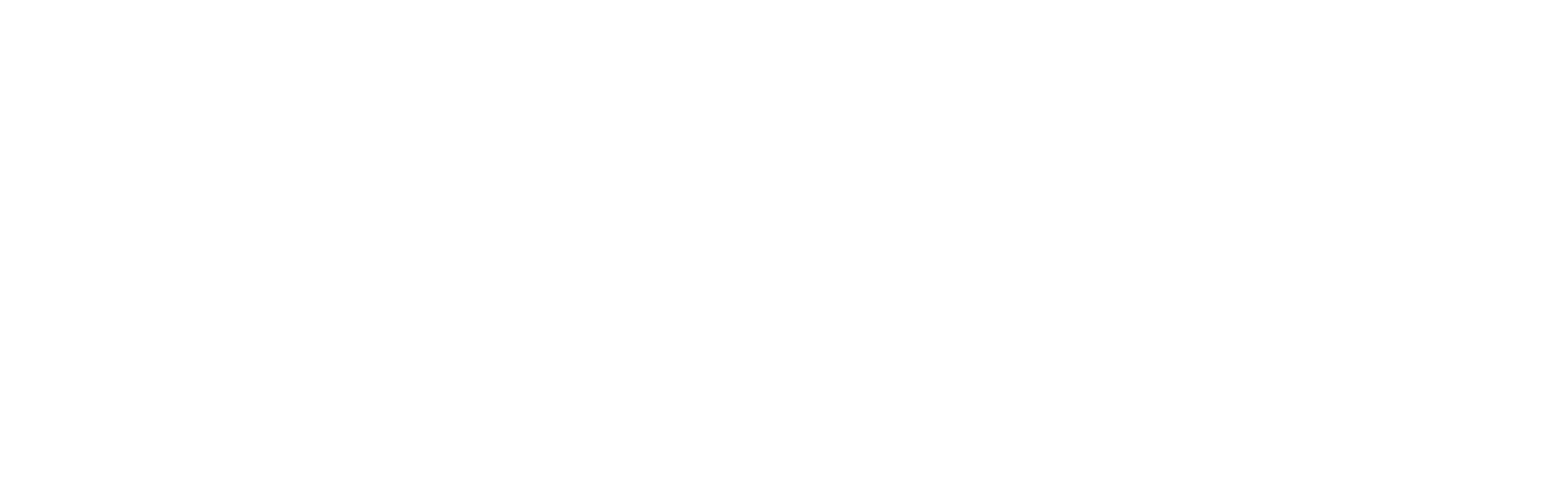 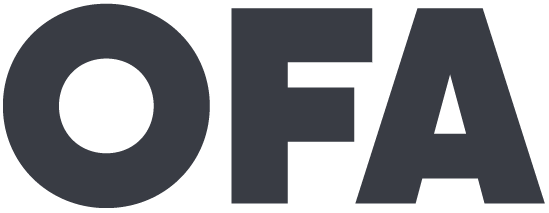 [Speaker Notes: [1 minute]

One way is using the critical incident framework, sleuthing for values underneath it, and then communicating it effectively. 

Critical incident: ask yourself, when was the first time you remember standing up for something that you believed in? Really think about the FIRST time that happened because that was when you likely solidified your belief around a particular value. This is an early memory – critical in shaping our values and what we care about. Experiences that are deeply rooted (maybe you didn’t act out this value perfectly the first time)

Last week we talked about how to identify your ’why’ this week we are going to dig into how to get to your ’how’ and ‘what’]
[Speaker Notes: [4 minutes]

Here is a clip of Steve Jobs’ delivering a graduation commencement speech. Watch and listen for the ‘why’ in this speech and what values are underneath with Steve Jobs is saying

This video is 3:40]
QUESTION 1:
What is Steve Jobs’ why?
[Speaker Notes: [2 minutes] 

Read out responses in the chatbox]
QUESTION 2:
What values are underneath his why?
[Speaker Notes: [2 minutes] 

Read out responses in the chatbox]
QUESTION 3:
How does he communicate it? 
Does it resonate?
[Speaker Notes: [2 minutes] 

Read out responses in the chatbox]
You have to understand your why and be genuinely curious about your neighbor’s why.
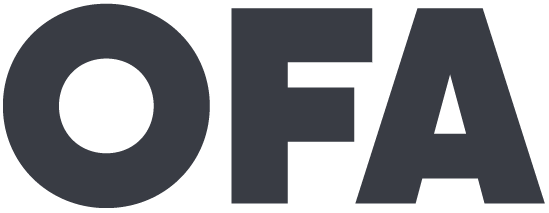 [Speaker Notes: [1 minute]

At the root of it you…

Try to ask yourself this: How would we, as organizers maybe canvassing, try to connect with someone like Steve Jobs – what might compel him to get involved? What values would we share that would bring him into our why. Likely innovation and empathy and accessibility to that innovation (we see these living out with apple – alignment with his why and the things he made).]
It’s not enough to know 
your why—you have to identify 
a how, and then your what.
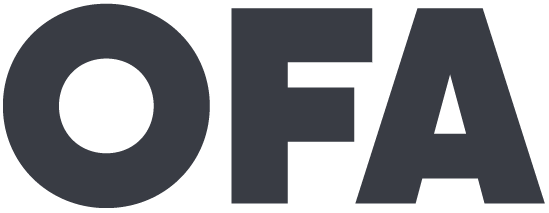 [Speaker Notes: BUT

The skill here is to be nimble in conversations that require different things – we deeply want to see our why articulated into the world in a powerful way. We want to make enduring change in this country so being able to effectively communicate ‘why, how, and what’ is super powerful 

It’s not enough to know your why -- you have to identify a how that flows out of your why, and then your what.
Be nimble in conversations that require different things
We want to use today to walk through indicators in a conversation that show when you are ready to move from why, to how, to what, and give as many examples as we can throughout it as it applies to organizing]
Recap – Knowing your why
Why, how, what (and when to use it)
Close and next steps
Agenda
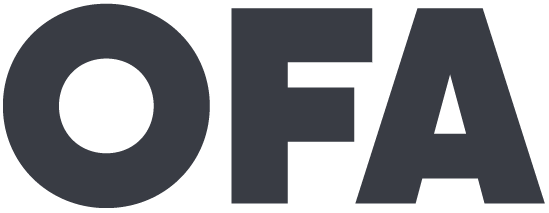 [Speaker Notes: We’ll go over when to use aspects of this framework and indicators of when to use each piece
And with that, LIZ!]
SCENARIO 1
Conversation with 
someone you’re not politically aligned with
[Speaker Notes: You are talking to someone, and realize they are not aligned politically with you. You may be canvassing, you may be talking to your neighbor, you may be at a city council meeting

Different belief or political systems, seemingly at odds

Trying to communicate to find a common ground]
A dinner or happy hour with friends, family, and colleagues

Canvassing or phonebanking

At work or school during lunch
This could happen during…
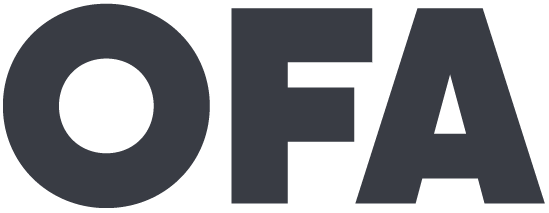 [Speaker Notes: We have these kind of conversations …..
Talk to people that have different beliefs

It is really important at this stage is stay with your why and communicate clearly what makes you tick

I’ll give an example about how I would use this if I were communicating my why to someone that disagrees with me – in the core I communicated]
Stay with why
[Speaker Notes: Story example 1: Facilitator shares ‘why’ with the group

It’s important at this stage to stay with your why - Communicate your values.

EXAMPLE (share the person in mind)

That is where the difference is: Hone in on connecting to the core aspect of the ‘why’. It helps shrink the opposing views if you can align on the core why and values rooted in it. If you start with the what you’ve already pushed them back into their 

This can feel super vulnerable – I felt vulnerable communicating this to you all since we don’t know each (you likely know a part of my story and that connects us more deeply than if I said a ‘what’ of mine)

After story: This can feel vulnerable and uncomfortable. It is hard. I felt vulnerable communicating this with you all since we don’t know each other very well. 

You likely now, however, know my story and why I do what I do, and that connects us.]
3 minutes
If you were different politically:
	
What about my ‘why’ resonates with you?

What questions would you ask me?

How would you use my why if you were talking with me?
Reflection
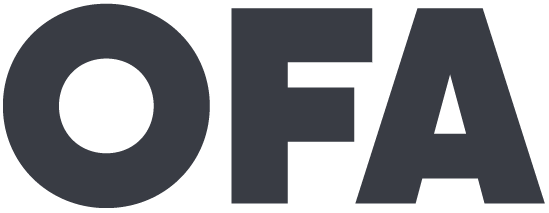 [Speaker Notes: We have a few minutes to have reactions to my why 

I used this critical incident framework 

Put on the hat that you differ from me politically – we are trying this out. What about my why resonates with you

How would that conversation continue

Fundamentally communicate the values then this is an entry point where to start there instead of deeply entrenched]
Things to 
figure out
What is their cause?

What is their belief?

Why do they do what they do?
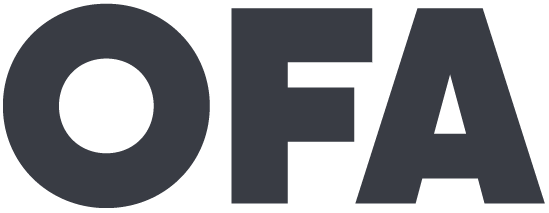 [Speaker Notes: Listen for these when someone is communicating what makes them tick

If folks misheard my Why – make sure you figure this out when listening to my why]
Your belief

Your cause

Your why
Things to communicate
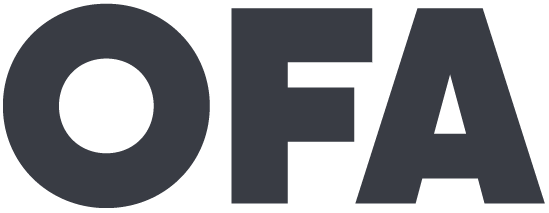 [Speaker Notes: Same for you when you are communicating 

See the connections – where that came from]
You know to 
stay with why when 
you don’t know their values…
[Speaker Notes: We need to stay with our why when the values aren’t clear.]
... or you haven’t 
fully communicated
your own.
SCENARIO 2
Conversation with someone you are politically aligned with, but you believe change happens differently.
[Speaker Notes: You are talking to someone, and realize they are not aligned politically with you. You may be canvassing, you may be talking to your neighbor, you may be at a city council meeting

Let’s go to our second scenario – different beliefs with how change happens. They might think change happens in a certain way that differs from your understanding of change

Align and build community]
Conversations with close friends

Working with partner organizations in the progressive community

When you speak to folks who have similar views, but don’t believe change can happen through our democracy

You find someone didn’t vote in their local election

Canvassing or even volunteering with other people
This could happen during…
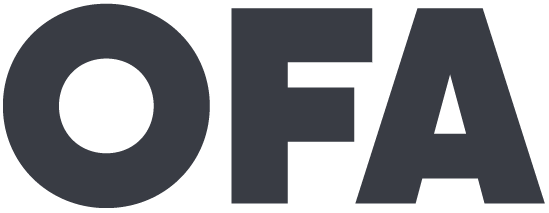 [Speaker Notes: • This is where facts are helpful
• This can be painful because we feel that we’re supposed to be on the same

Difference in the best way forward
Example: local organizing with community organizations or public pressure in the press on the state level – the why is similar but the how is in direct conflict

This happens a lot in spaces we’re in – this one can be painful too because you’re like wait we are supposed to be on the same side --- key into motivational interviewing to talk about the the discrepancies. Facts are helpful here]
Align with why, 
move to how
[Speaker Notes: Story example 2: Facilitator shares ‘why’, ‘how’ with the group

Understand how the ’why’ operates in the world – that is the HOW. Want to show how you got to the ‘how’ – what is that rooted; where it is coming from]
3 minutes
What about the ‘how’ resonates with you? 

If you believed politically like me, what would you be curious about in my belief of how change happens?
Reflection
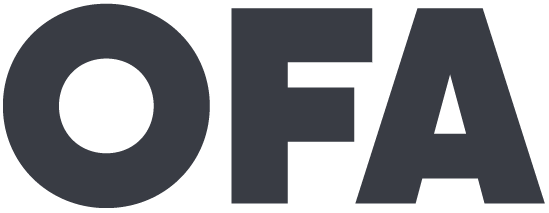 How do they believe change happens?

How can you communicate to them how change happens?
Things to figure out for “how”
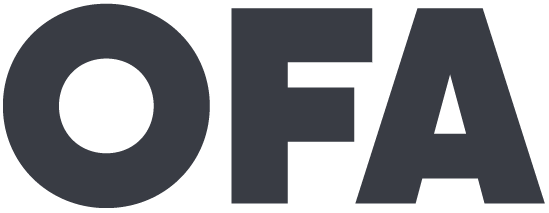 [Speaker Notes: Be able to communicate this clearly and effectively – aligning here on strategy. We want to make change in community with others so when we are aligning it can be collaborative   ?[]]
”How” is the strategy 
for bringing your 
“why” into being.
SCENARIO 3
Conversation with someone 
you are politically aligned with, and typically think change happens the same way.
Your fellows cohort, campus groups, chapter meeting

During book club

In your place of worship

Digitally

At your city council meeting
This could happen during…
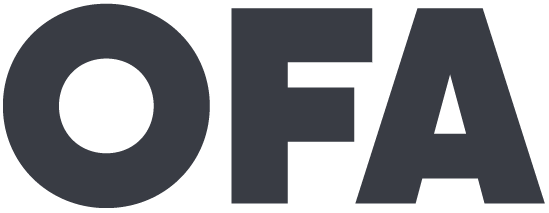 Align with why, move to how, end with what
[Speaker Notes: Story example 1: Facilitator shares ‘why’, how, what with the group’’

In the why – of course I care about this

Live on ‘what’]
3 minutes
How do you feel seeing it all together?

Are you compelled by what she is asking you to do?
Reflection
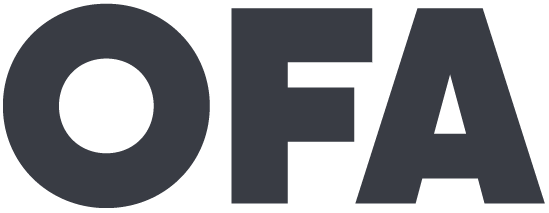 Things to figure out for “what”
What can you ask them to do or join?

If they were to do this action, what would happen?
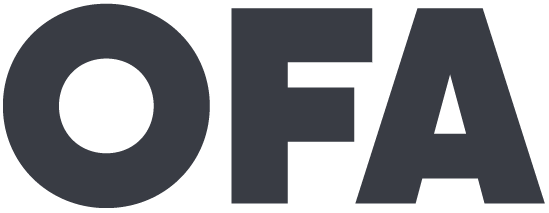 [Speaker Notes: Don’t want to assume that we are automatically in this scenario -]
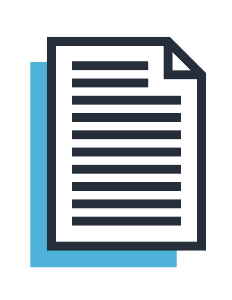 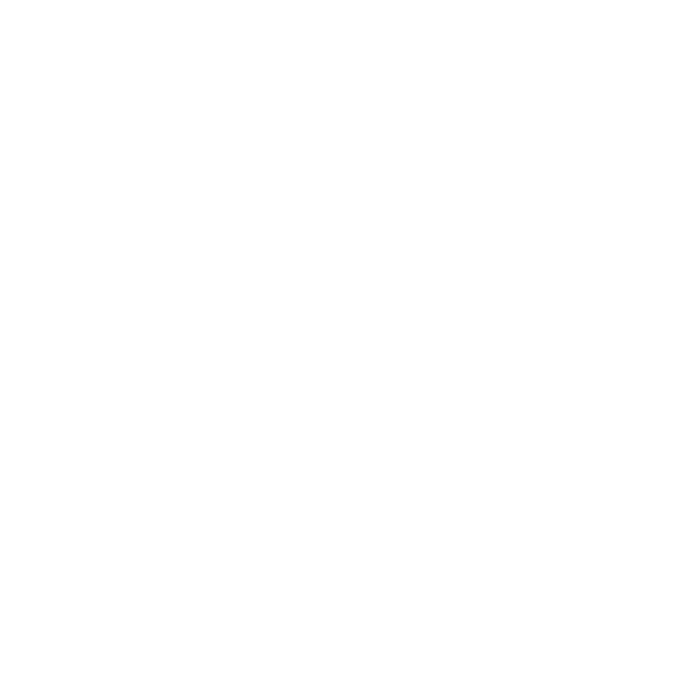 GUIDED WORKSHEET

Indicators for why, how, and what
Bit.ly/why2what
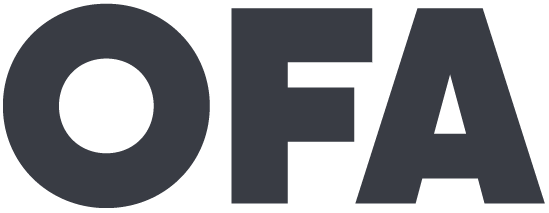 Let’s practice
Recap – Knowing your why
Why, how, what (and when to use it)
Close and next steps
Agenda
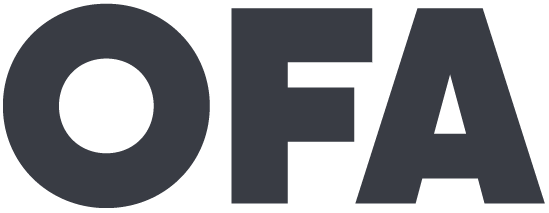 Debrief
Which phase of the framework comes easily to you?

Which technique do you respond most well to?
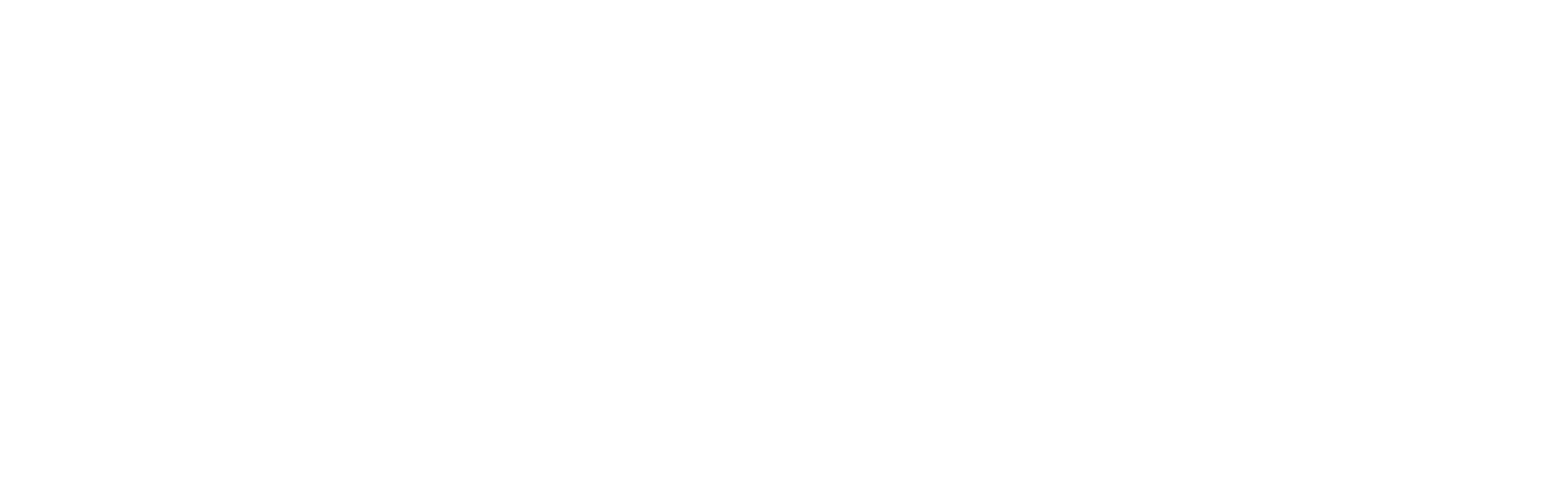 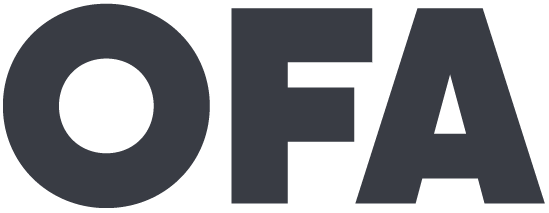 Debrief
What types of organizing do you see 
this framework fitting into?
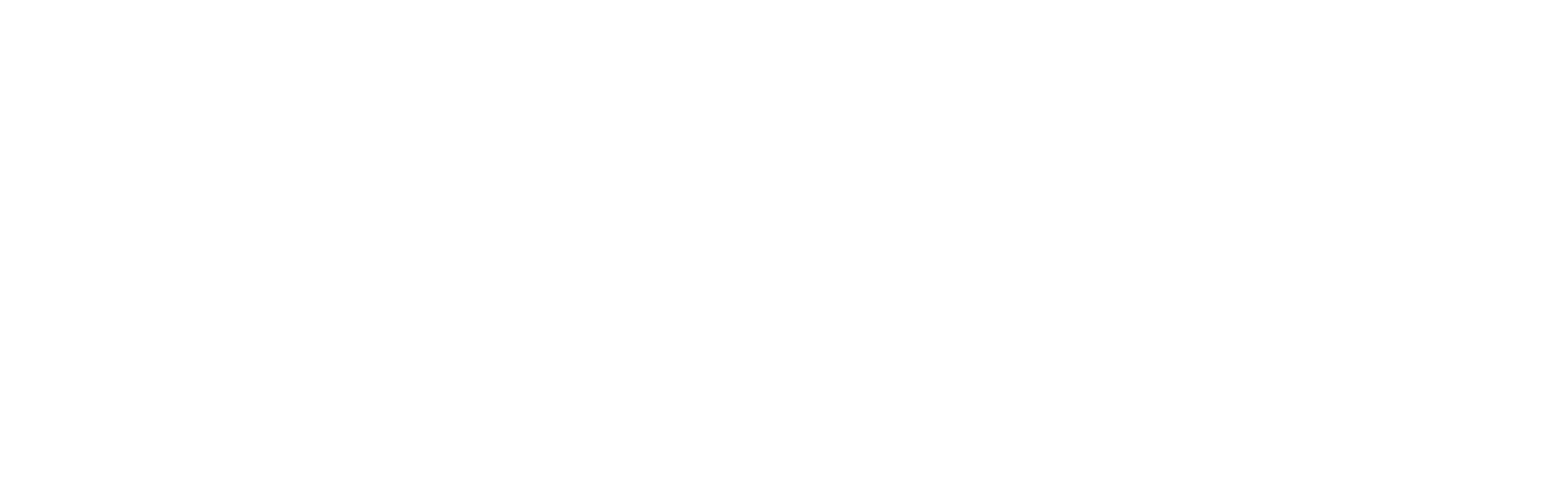 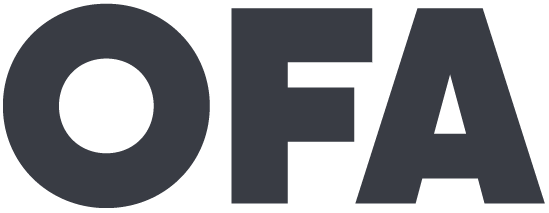 And finally… 

With November 2018 coming up, 
in what ways will you apply this framework to your own work?
[Speaker Notes: TWEEEEEET]
Next session
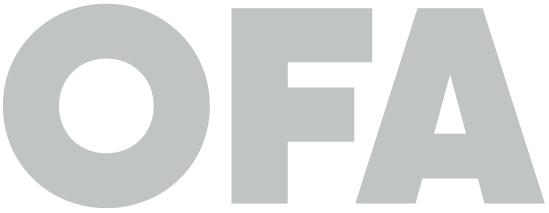 Effective conversations
Part 4: Motivational interviewing
June 20 at 8 p.m. ET/7 p.m. CT
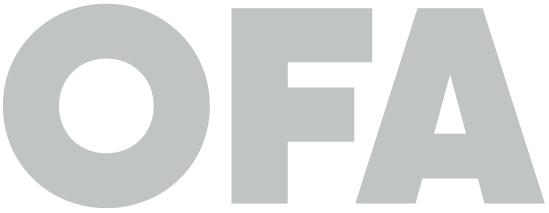 [Speaker Notes: Give date/time of next training]
Team ’18
ofa.bo/team18lead
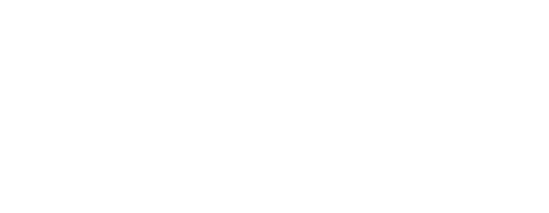 [Speaker Notes: We will also run a Team’ 18 Leadership program, where you will have the opportunity to build volunteer teams on behalf of OFA. You will have the opportunity to coach, mentor, and develop organizers who live in target areas.
OFA will support you in your work by doing what we know best—providing training, coaching, and mentorship to make sure you are prepared to take on this fight.
Sign-up to join Team ‘18 now!!:http://bit.ly/ofa18

Canvassing, phone banking, talking to family and friends]
OFA

Thank you for joining today’s training.

Please fill out the survey below and give us 
your feedback on today’s training.
bit.ly/effectiveconvo_WHW
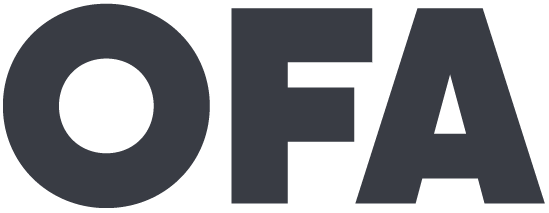